SCHELETRO ASSILE COLONNA VERTEBRALE
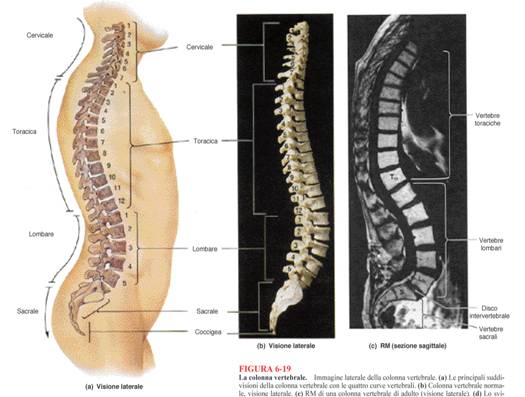 SEQUENZA TEMPORALE ORGANOGENETICA
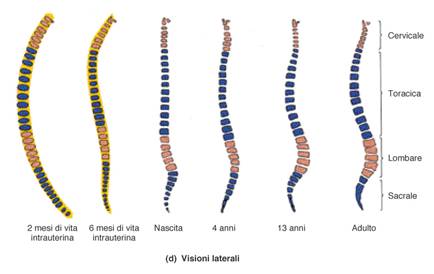 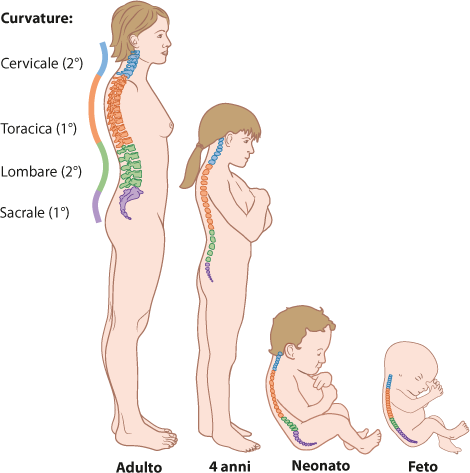 K.L. Moore, A.F. Dalley, A.M.R. Agur                                                                      Anatomia umana a orientamento clinico                                                           Copyright 2015 C.E.A. Casa Editrice Ambrosiana
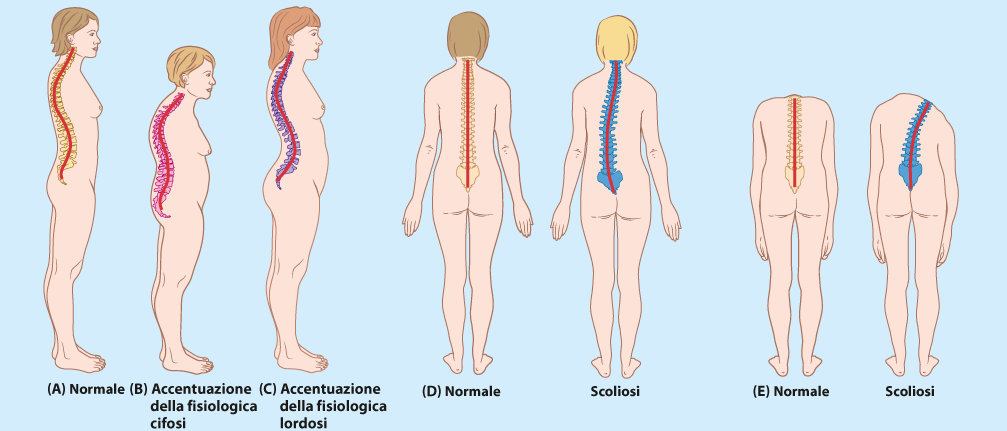 K.L. Moore, A.F. Dalley, A.M.R. Agur                                                                      Anatomia umana a orientamento clinico                                                           Copyright 2015 C.E.A. Casa Editrice Ambrosiana
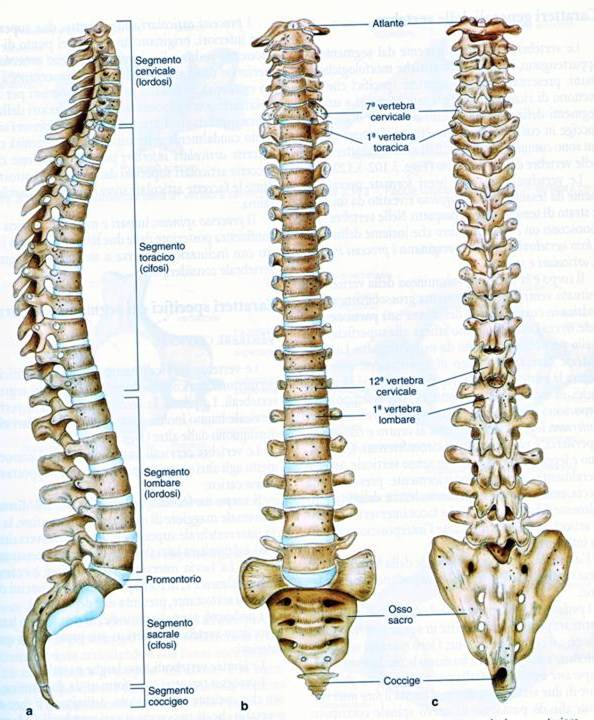 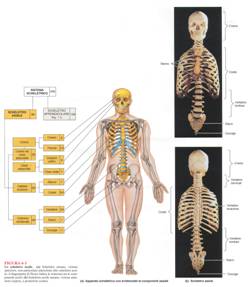 DIETRO
AVANTI
ANTERIORE
POSTERIORE
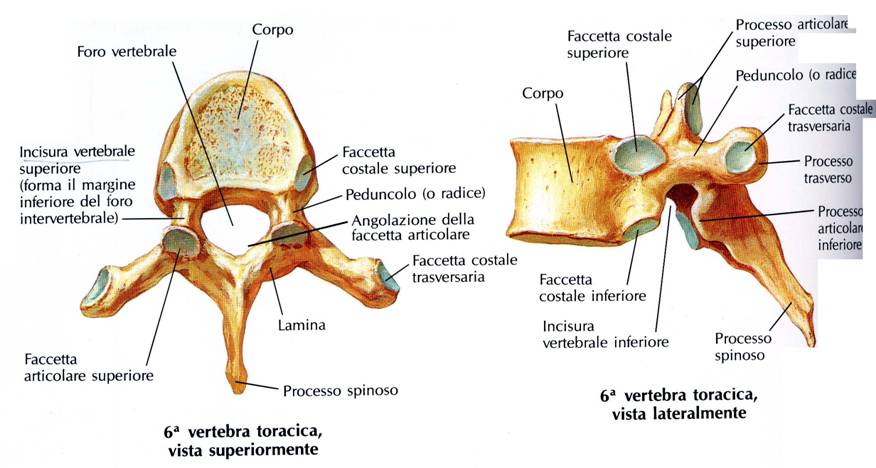 VERTEBRA-TIPOCARATTERISTICHE MORFOLOGICHE GENERALI
PROCESSO
TRASVERSO
o Arco
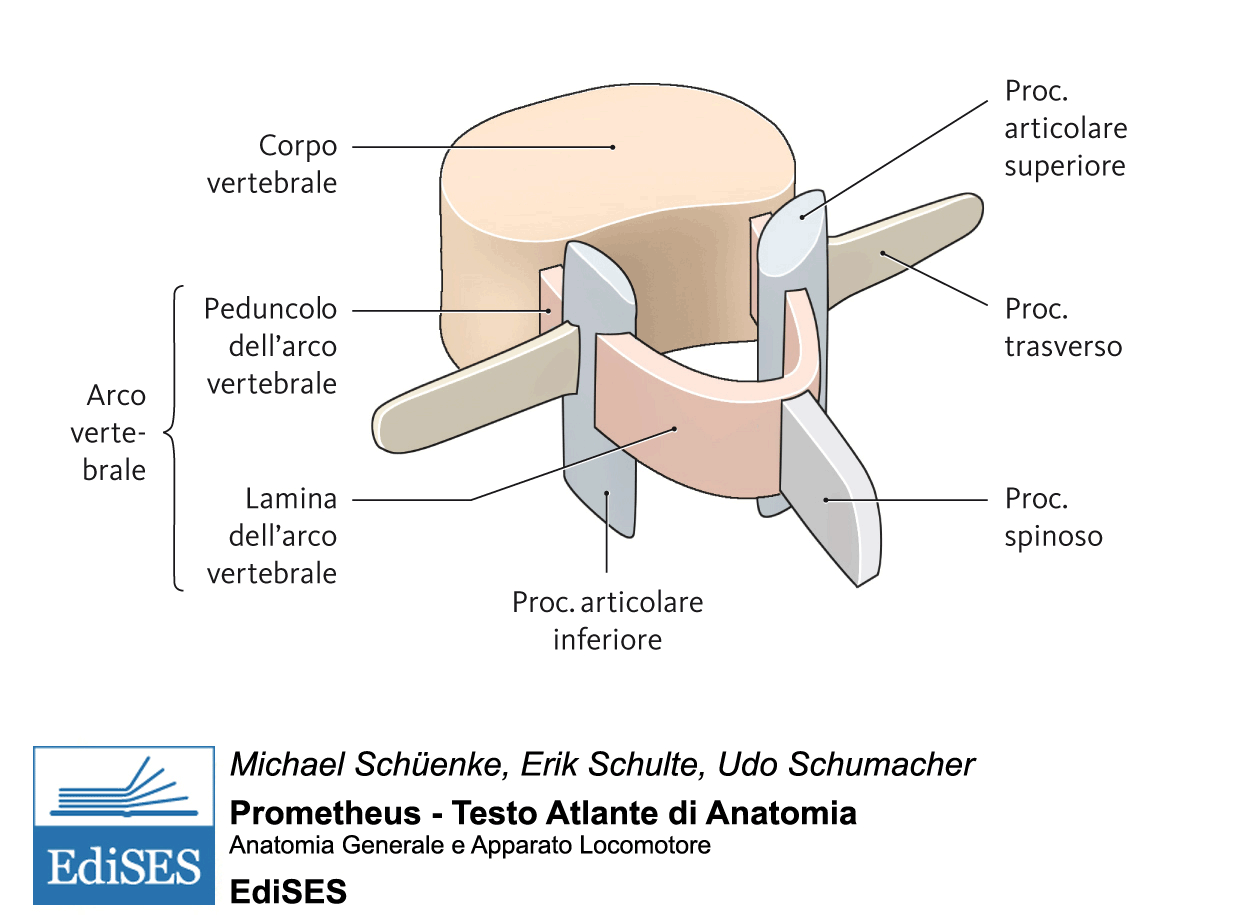 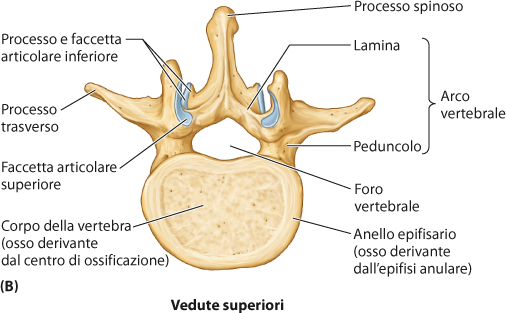 K.L. Moore, A.F. Dalley, A.M.R. Agur                                                                      Anatomia umana a orientamento clinico                                                           Copyright 2015 C.E.A. Casa Editrice Ambrosiana
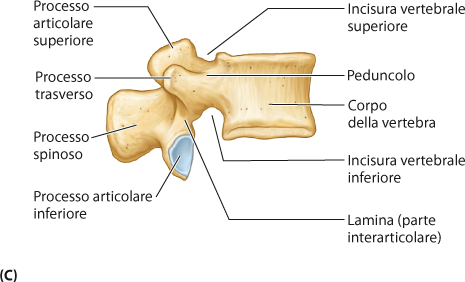 K.L. Moore, A.F. Dalley, A.M.R. Agur                                                                      Anatomia umana a orientamento clinico                                                           Copyright 2015 C.E.A. Casa Editrice Ambrosiana
VERTEBRE CERVICALIC1 – C7
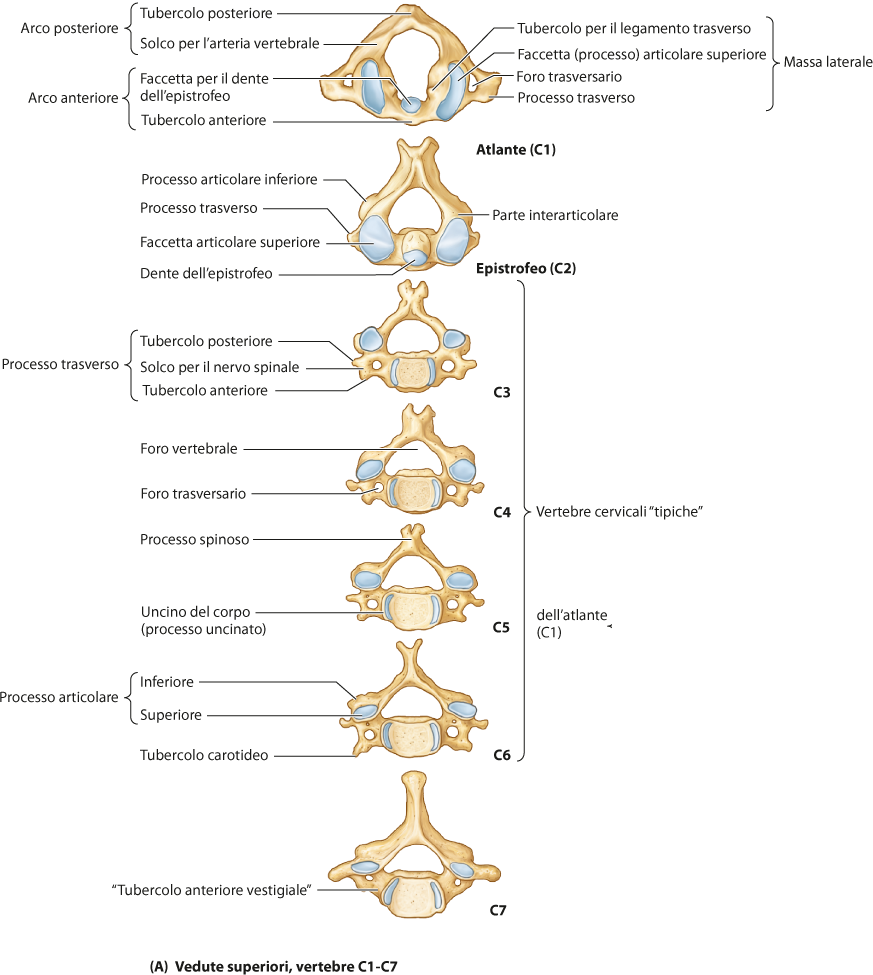 K.L. Moore, A.F. Dalley, A.M.R. Agur                                                                      Anatomia umana a orientamento clinico                                                           Copyright 2015 C.E.A. Casa Editrice Ambrosiana
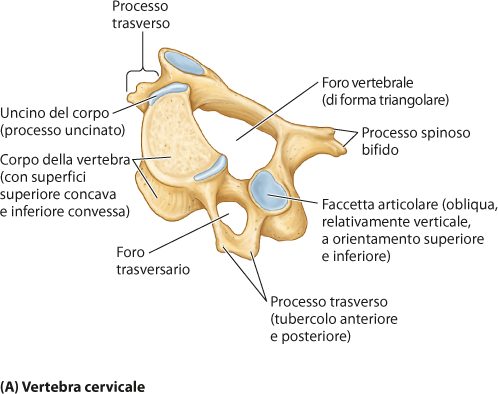 K.L. Moore, A.F. Dalley, A.M.R. Agur                                                                      Anatomia umana a orientamento clinico                                                           Copyright 2015 C.E.A. Casa Editrice Ambrosiana
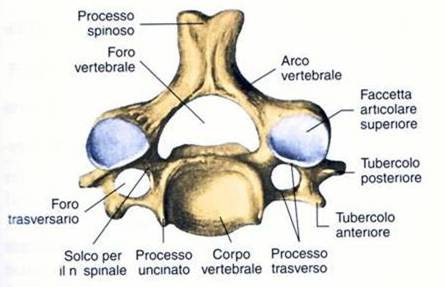 SUPERIORE
VERTEBRE CERVICALI CARATTERI MORFOLOGICI
ANTERIORE
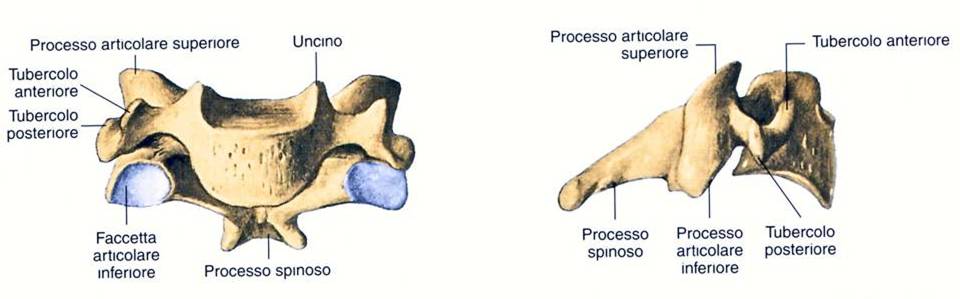 LATERALE
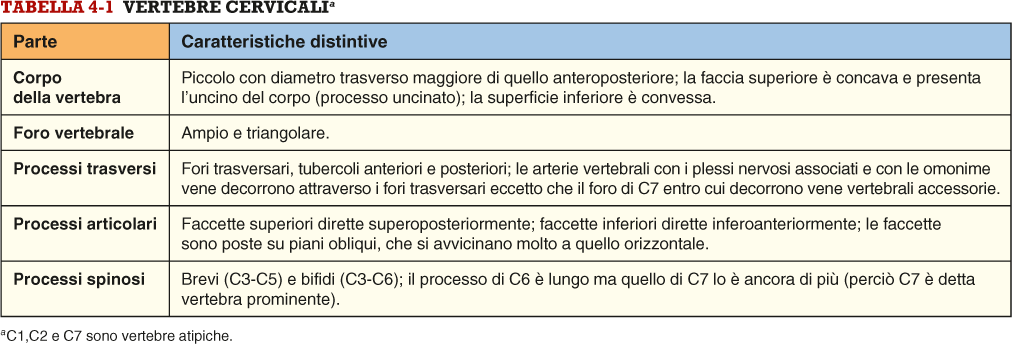 K.L. Moore, A.F. Dalley, A.M.R. Agur                                                                      Anatomia umana a orientamento clinico                                                           Copyright 2015 C.E.A. Casa Editrice Ambrosiana
C2 - EPISTROFEO (ASSE)
C1 - ATLANTE
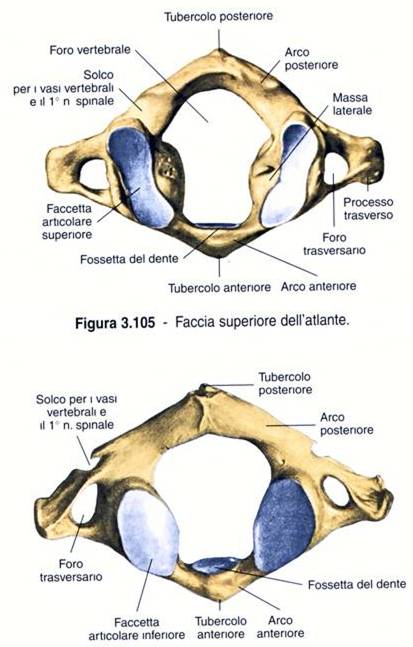 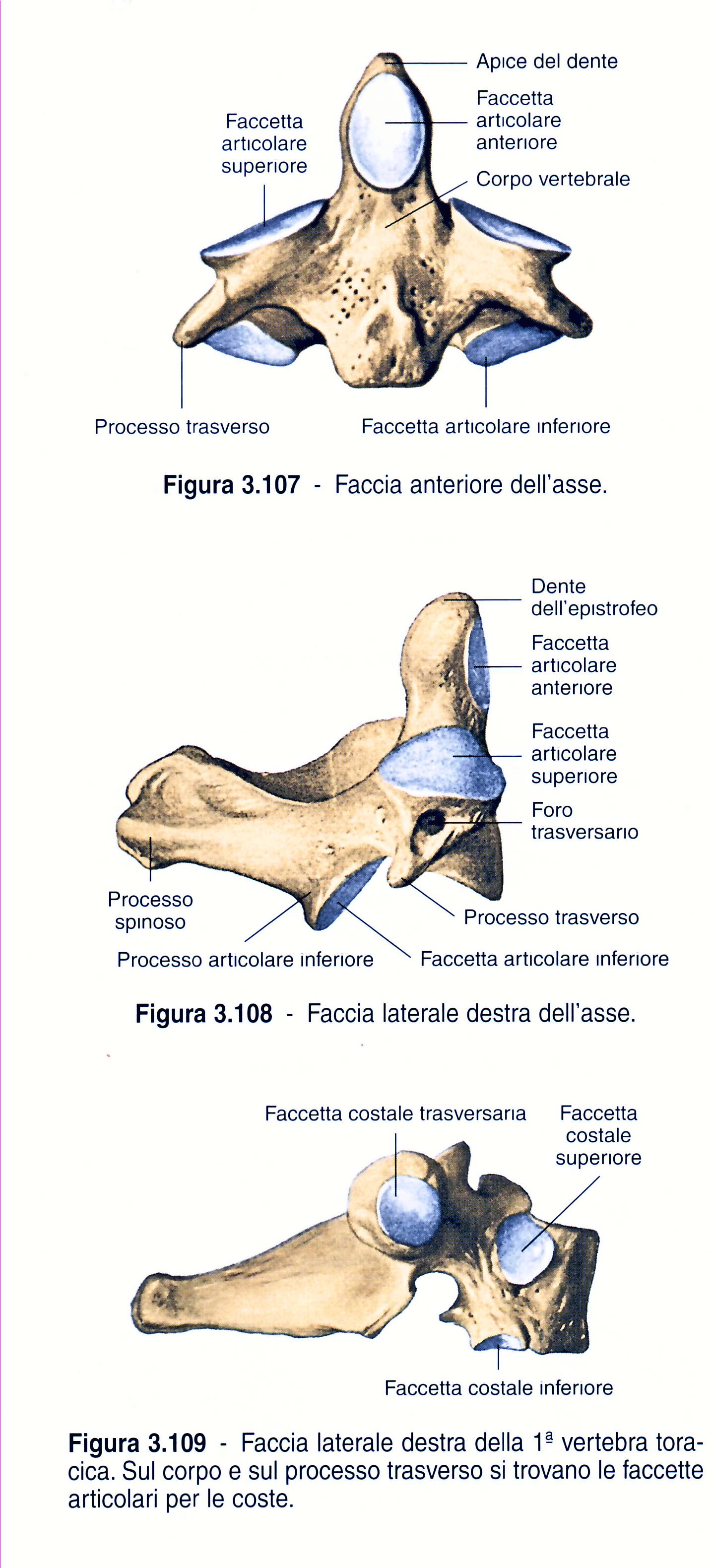 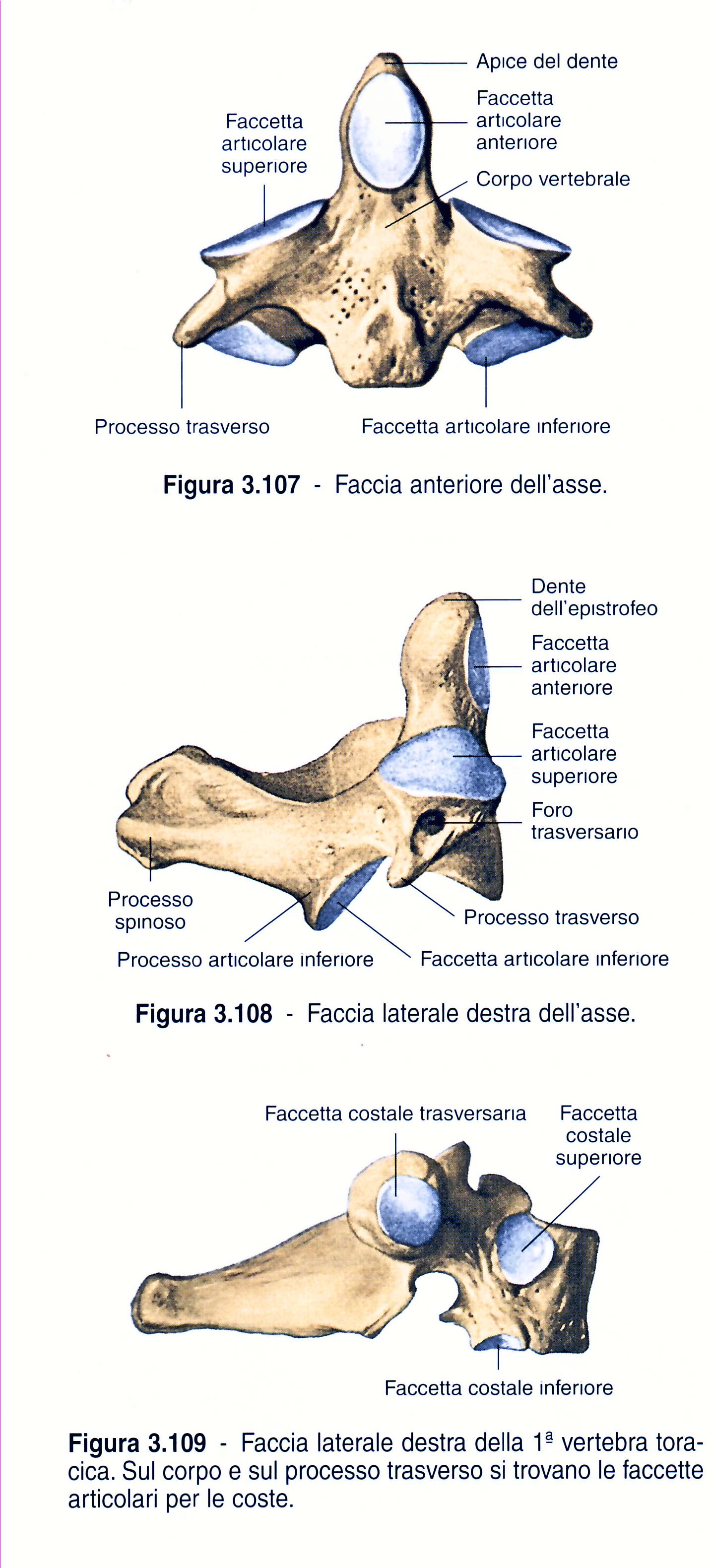 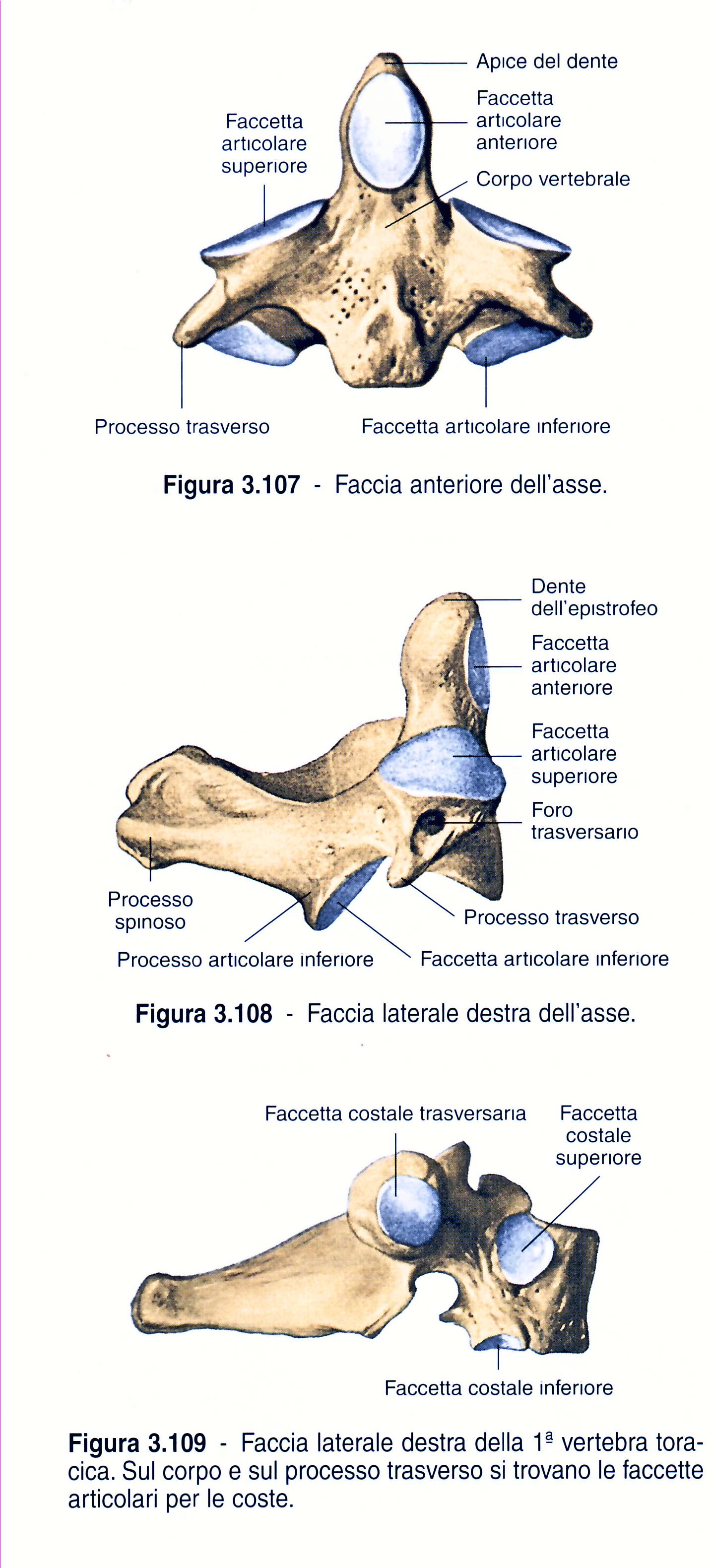 ANTERIORE
SUPERIORE
LATERALE
INFERIORE
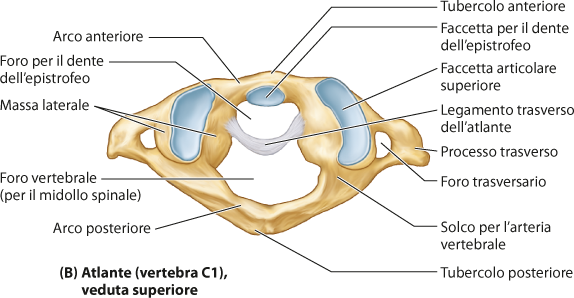 K.L. Moore, A.F. Dalley, A.M.R. Agur                                                                      Anatomia umana a orientamento clinico                                                           Copyright 2015 C.E.A. Casa Editrice Ambrosiana
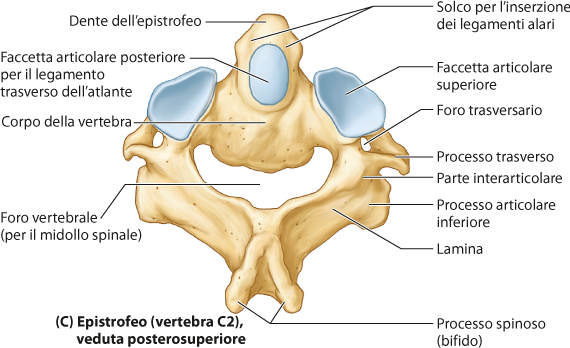 K.L. Moore, A.F. Dalley, A.M.R. Agur                                                                      Anatomia umana a orientamento clinico                                                           Copyright 2015 C.E.A. Casa Editrice Ambrosiana
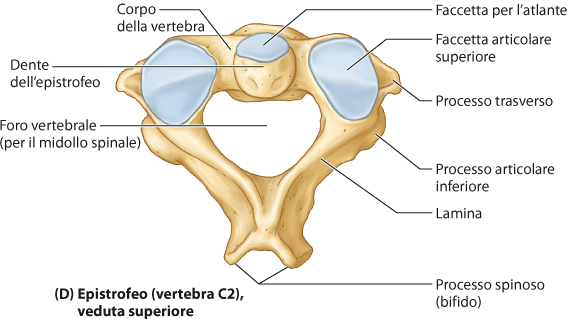 K.L. Moore, A.F. Dalley, A.M.R. Agur                                                                      Anatomia umana a orientamento clinico                                                           Copyright 2015 C.E.A. Casa Editrice Ambrosiana
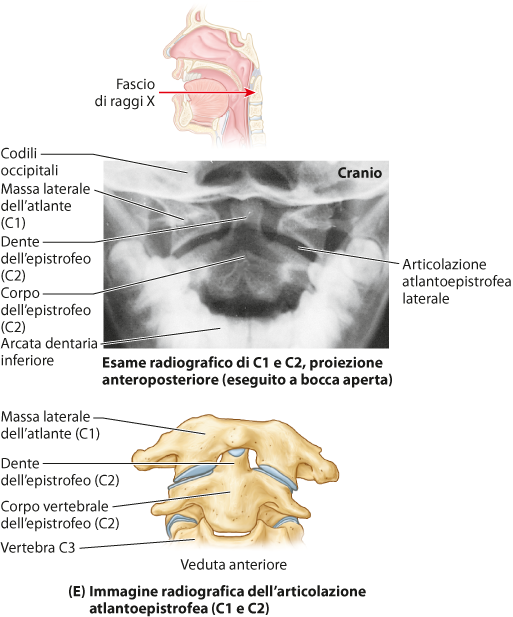 K.L. Moore, A.F. Dalley, A.M.R. Agur                                                                      Anatomia umana a orientamento clinico                                                           Copyright 2015 C.E.A. Casa Editrice Ambrosiana
VERTEBRE TORACICHET1 – T12
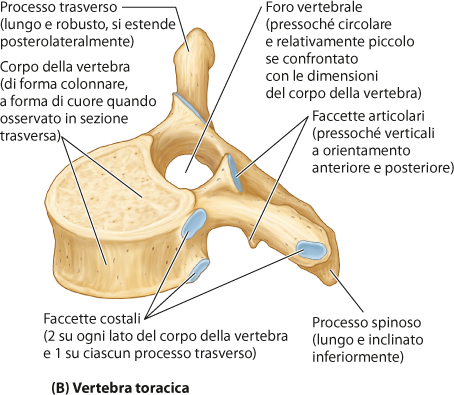 K.L. Moore, A.F. Dalley, A.M.R. Agur                                                                      Anatomia umana a orientamento clinico                                                           Copyright 2015 C.E.A. Casa Editrice Ambrosiana
VERTEBRE TORACICHE
VI TORACICA (T6)
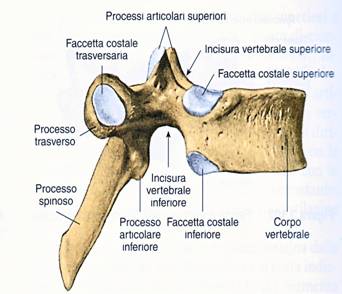 SUPERIORE
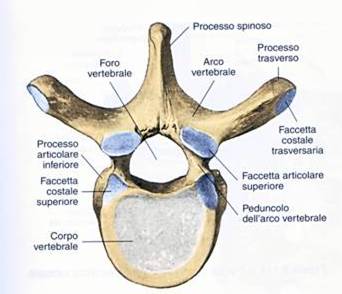 I TORACICA (T1)
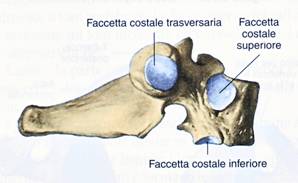 LATERALE
LATERALE
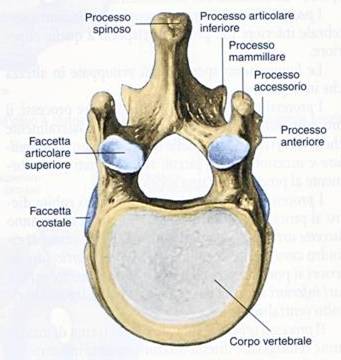 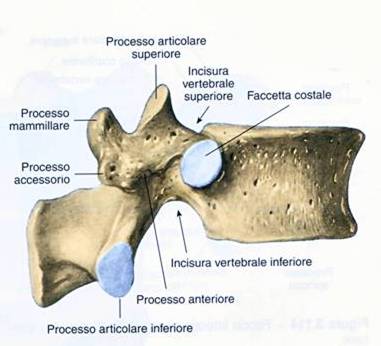 LATERALE
SUPERIORE
XI TORACICA 
(T11)
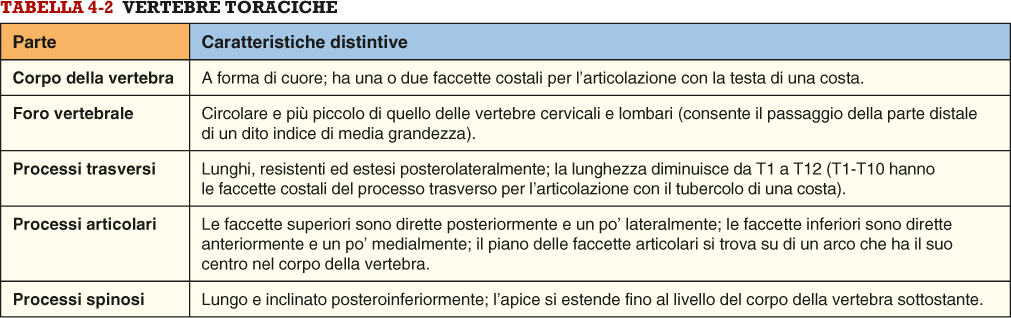 K.L. Moore, A.F. Dalley, A.M.R. Agur                                                                      Anatomia umana a orientamento clinico                                                           Copyright 2015 C.E.A. Casa Editrice Ambrosiana
VERTEBRE LOMBARIL1 – L5
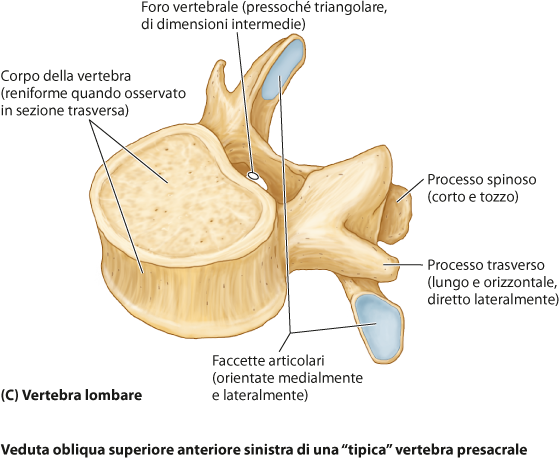 K.L. Moore, A.F. Dalley, A.M.R. Agur                                                                      Anatomia umana a orientamento clinico                                                           Copyright 2015 C.E.A. Casa Editrice Ambrosiana
VERTEBRE LOMBARI
III LOMBARE (L3)
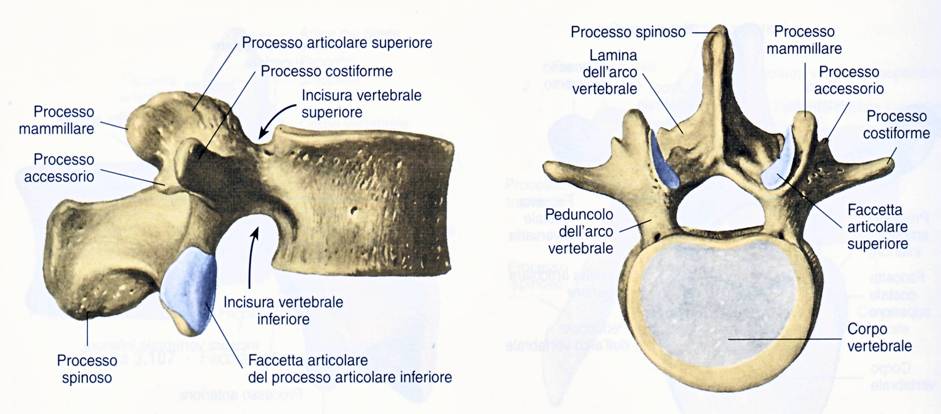 SUPERIORE
LATERALE
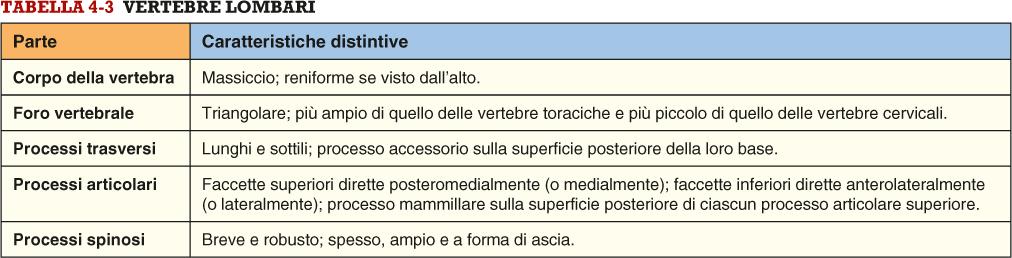 K.L. Moore, A.F. Dalley, A.M.R. Agur                                                                      Anatomia umana a orientamento clinico                                                           Copyright 2015 C.E.A. Casa Editrice Ambrosiana
OSSO  SACRO(Vertebre Sacrali) S1 – S5
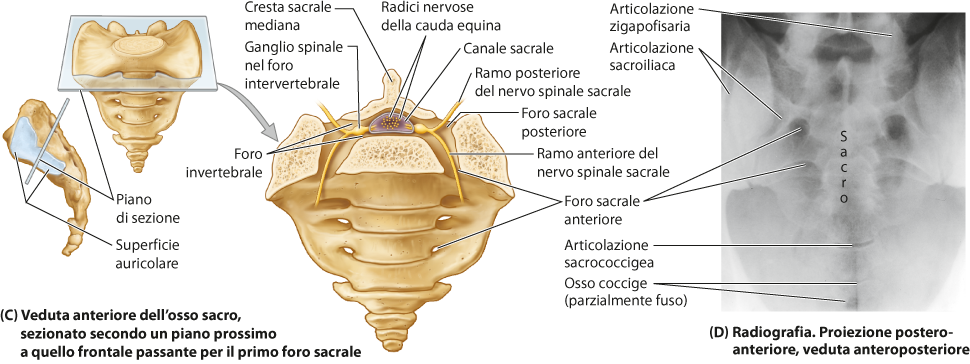 K.L. Moore, A.F. Dalley, A.M.R. Agur                                                                      Anatomia umana a orientamento clinico                                                           Copyright 2015 C.E.A. Casa Editrice Ambrosiana
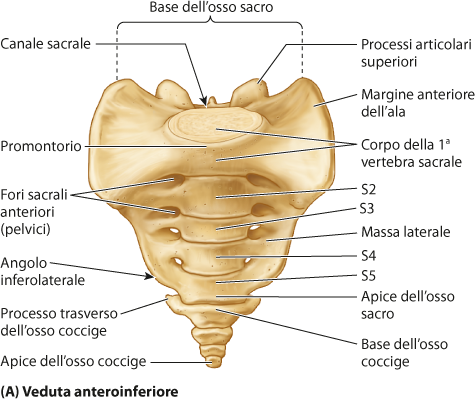 K.L. Moore, A.F. Dalley, A.M.R. Agur                                                                      Anatomia umana a orientamento clinico                                                           Copyright 2015 C.E.A. Casa Editrice Ambrosiana
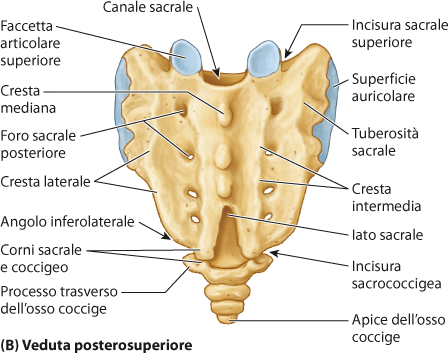 K.L. Moore, A.F. Dalley, A.M.R. Agur                                                                      Anatomia umana a orientamento clinico                                                           Copyright 2015 C.E.A. Casa Editrice Ambrosiana
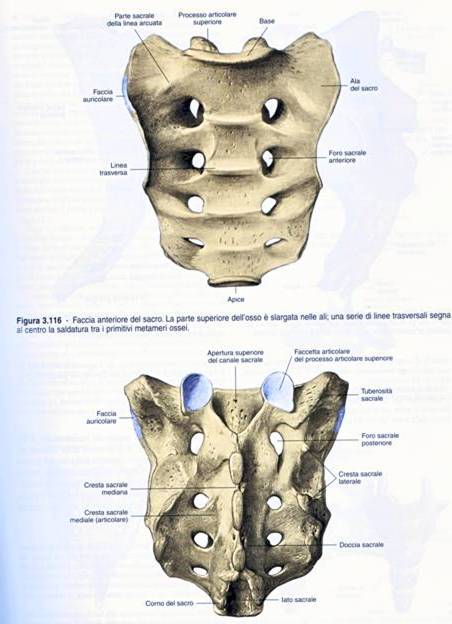 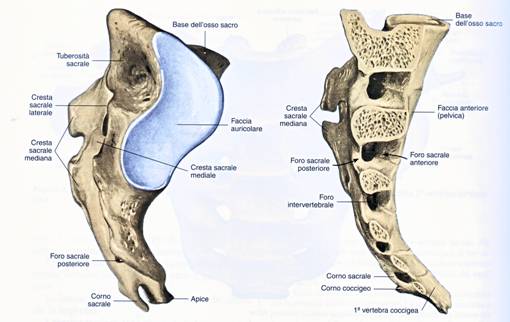 LATERALE
Parasagittale
ANTERIORE
VERTEBRE SACRALI: OSSO SACRO
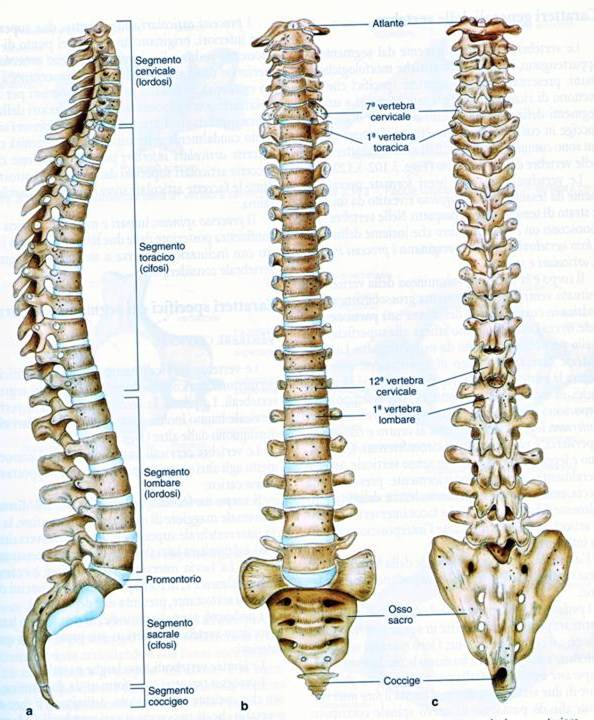 POSTERIORE
COCCIGE(Vertebre Coccigee) Co1 – Co4 (3, 5)
COCCIGE
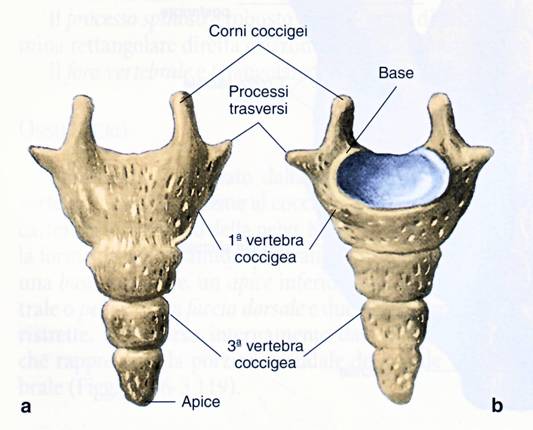 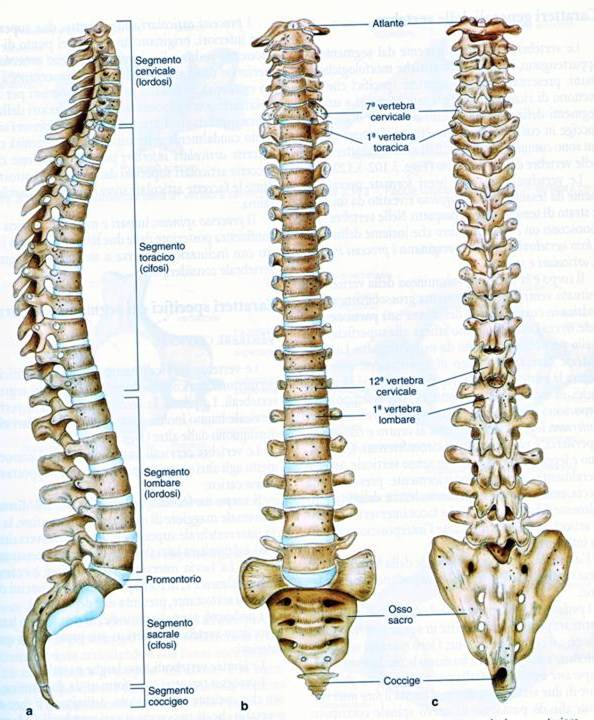 ARTICOLAZIONI VERTEBRALI
ARTICOLAZIONI della COLONNA VERTEBRALE
ARTICOLAZIONI INTRINSECHE: si istaurano tra le vertebre stesse

ARTICOLAZIONI ESTRINSECHE: si istaurano con:
   - CRANIO
   - COSTE 
   - ANCA
ARTICOLAZIONI INTRINSECHE [1]ARTICOLAZIONI tra i CORPI VERTEBRALI: SINFISI
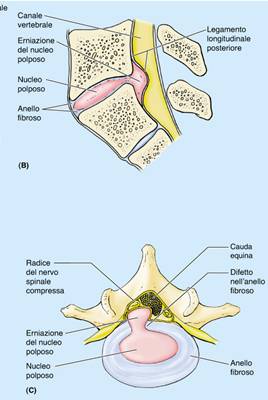 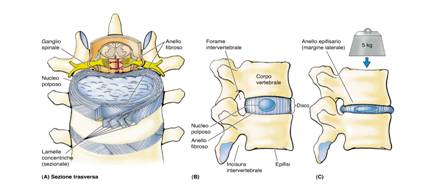 DISCO INTERVERTEBRALE
LEGAMENTI: 
LONGITUDINALE ANTERIORE 
LONGITUDINALE POSTERIORE
ERNIA del DISCO
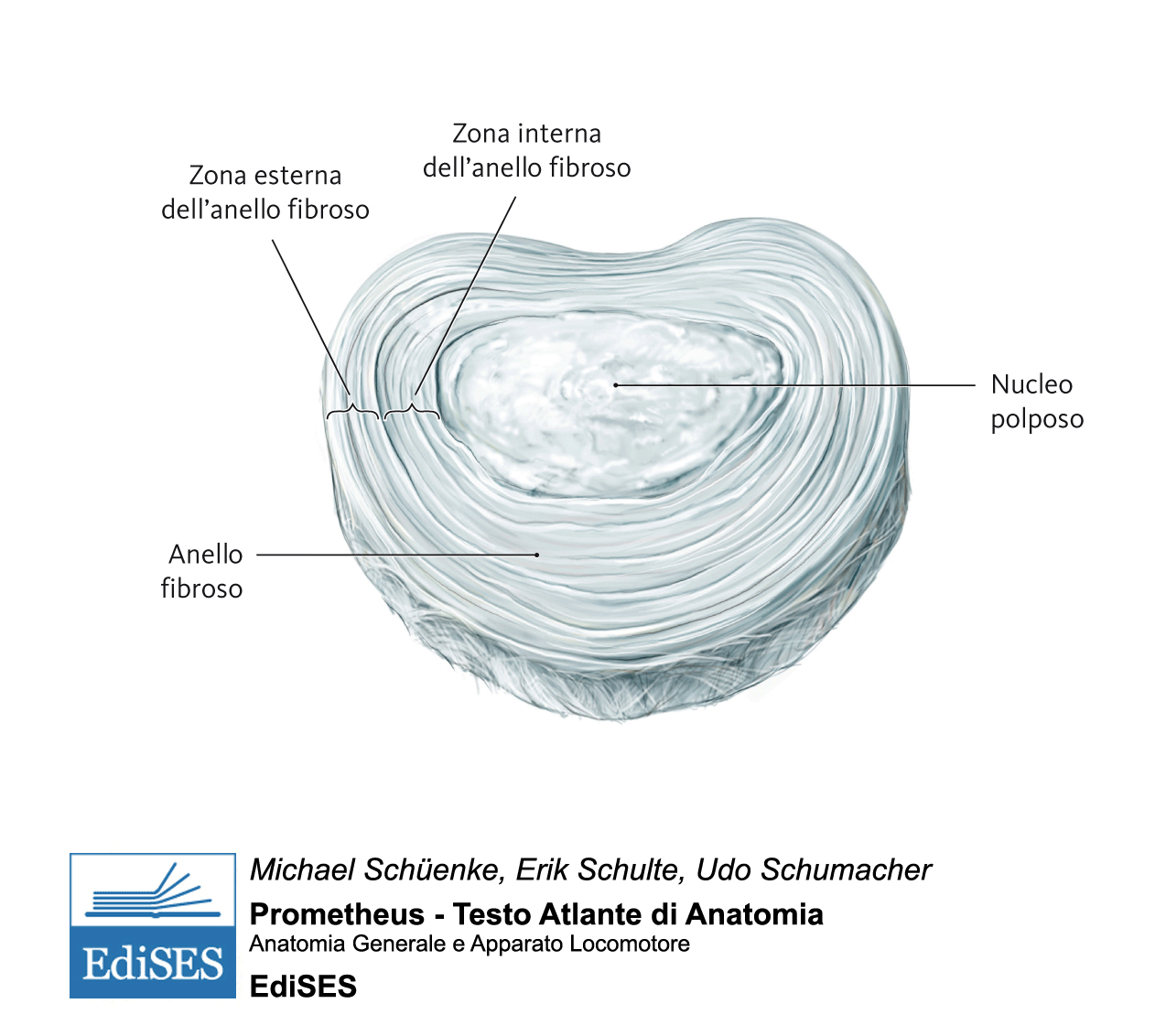 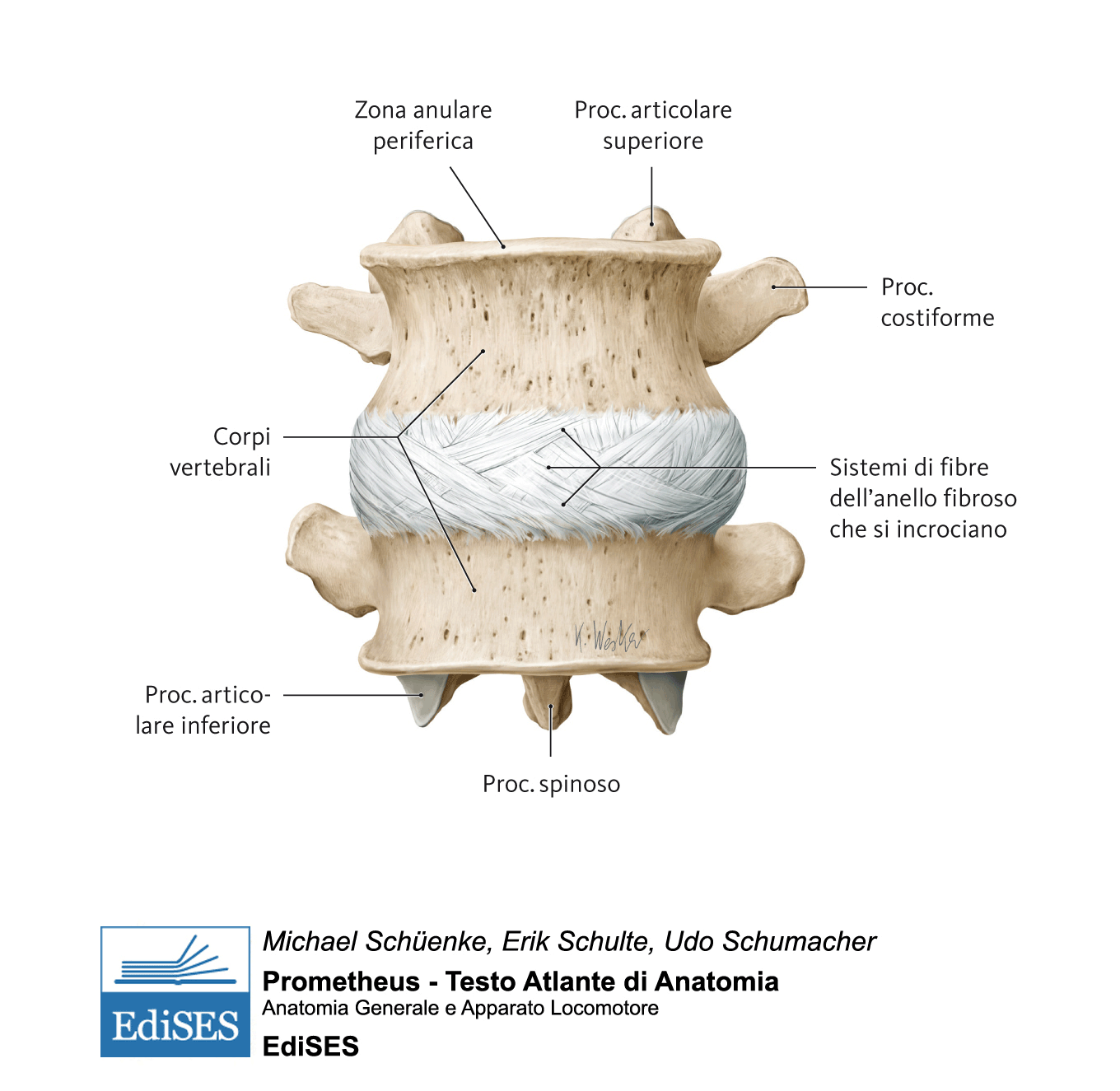 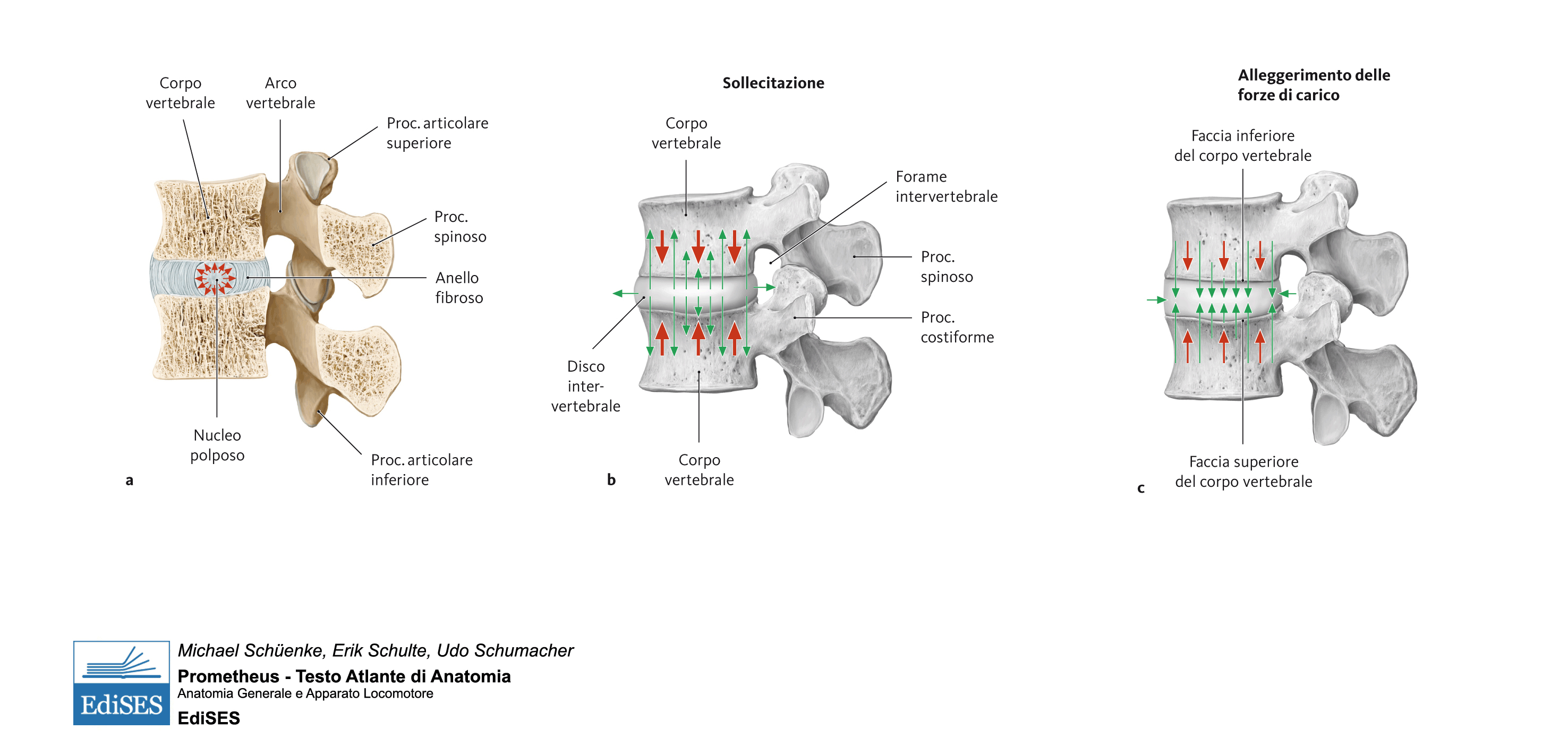 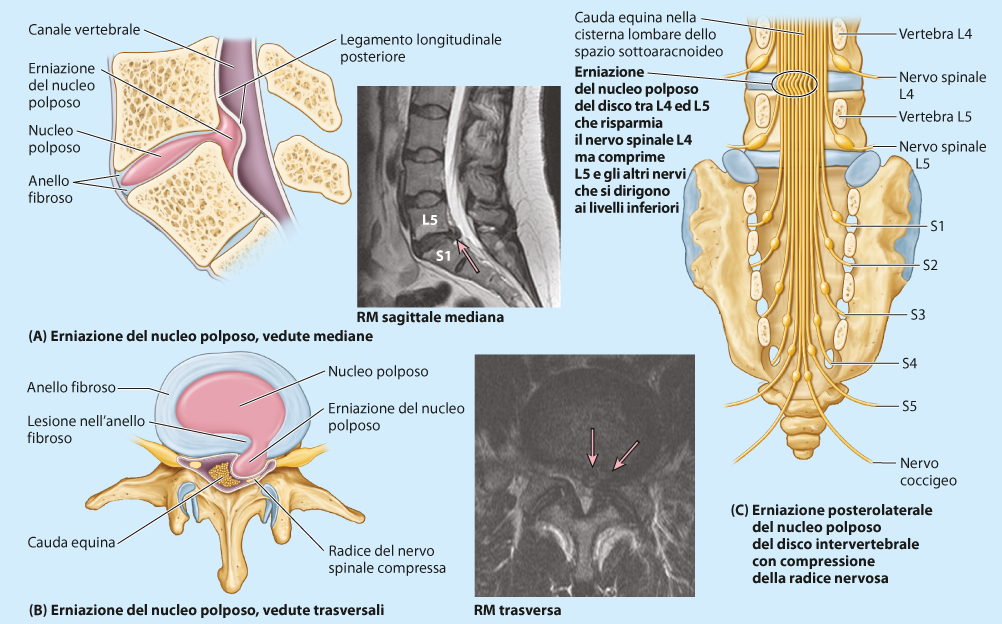 K.L. Moore, A.F. Dalley, A.M.R. Agur                                                                      Anatomia umana a orientamento clinico                                                           Copyright 2015 C.E.A. Casa Editrice Ambrosiana
ARTICOLAZIONI INTRINSECHE [2]ARTICOLAZIONI tra i PROCESSI ARTICOLARI VERTEBRALI: ARTRODIE
Permettono MOVIMENTI di SCIVOLAMENTO RECIPROCO, più ampi nel tratto LOMBARE
ARTICOLAZIONI INTRINSECHE [3]LEGAMENTI a DISTANZA
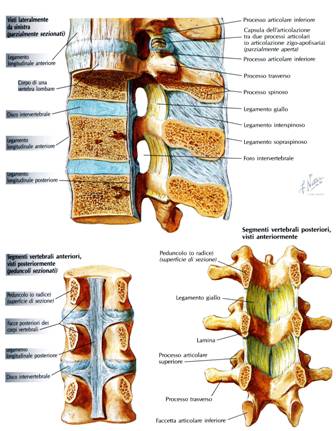 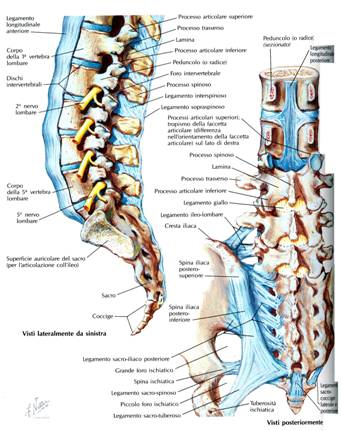 LEGAMENTI  GIALLI (tra i peduncoli)
LEGAMENTI INTERSPINOSI
LEGAMENTI SOPRASPINOSI  (Legamento Nucale)
LEGAMENTI INTERTRASVERSARI
ARTICOLAZIONI INTRINSECHE [4]ARTICOLAZIONE LOMBO-SACRALE
Tra V Lombare (L5) ed Osso Sacro

SINFISI tra BASE MINORE (INFERIORE) del SACRO e BASE del COCCIGE
MOVIMENTI DELLA COLONNA VERTEBRALE
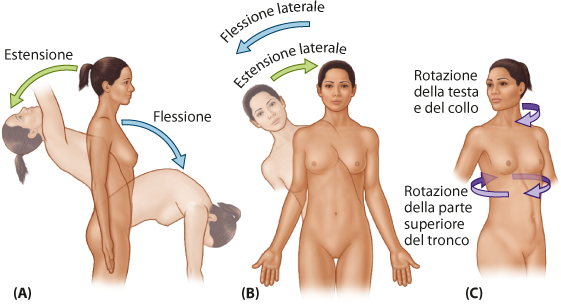 K.L. Moore, A.F. Dalley, A.M.R. Agur                                                                      Anatomia umana a orientamento clinico                                                           Copyright 2015 C.E.A. Casa Editrice Ambrosiana
MOVIMENTI della COLONNA VERTEBRALE
Se si considerano, in senso stretto, i movimenti tra ogni singola vertebra, essi sono senz’altro LIMITATI e consistono in:
 
   - SCIVOLAMENTO delle FACCETTE di   
      ARTICOLARI (ARTRODIE);

DEFORMAZIONE dei DISCHI                        INTERVERTEBRALI (SINFISI).
Tuttavia, l’ insieme di questi limitati movimenti »singoli» produce movimenti «macroscopici» di FLESSIONE-ESTENSIONE e ROTAZIONE
ARTICOLAZIONI ESTRINSECHE [1]ARTICOLAZIONE CRANIO-VERTEBRALE(Occipito-Atlanto-Epistrofica)
È costituita da:
   - Articolazione OCCIPITO-
                      ATLANTOIDEA
   - Articolazioni ATLANTO-
                    EPISTROFICHE
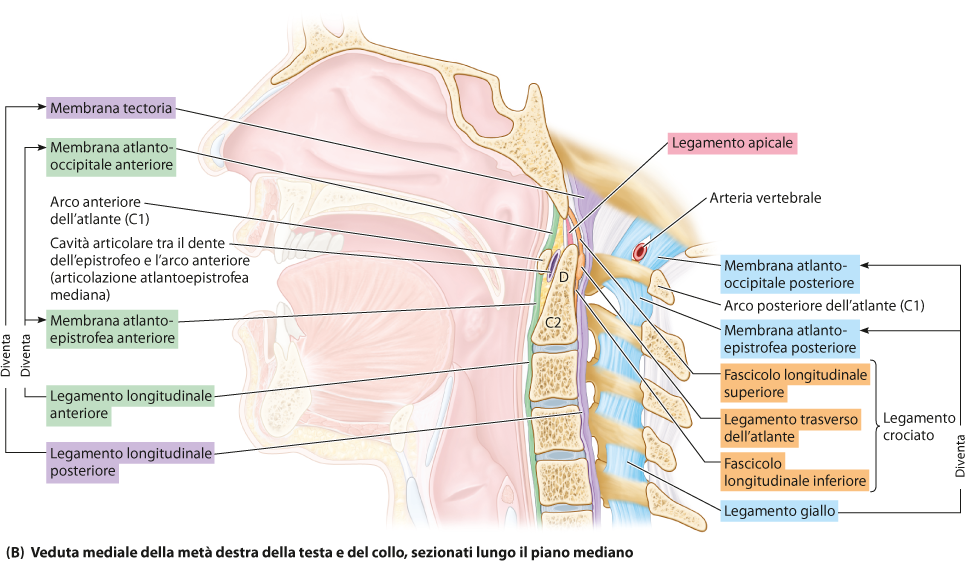 K.L. Moore, A.F. Dalley, A.M.R. Agur                                                                      Anatomia umana a orientamento clinico                                                           Copyright 2015 C.E.A. Casa Editrice Ambrosiana
ARTICOLAZIONE CRANIO-VERTEBRALE:ARTICOLAZIONE OCCIPITO-ATLANTOIDEA
CONDILOARTROSI tra i 
CONDILI OCCIPITALI e le 
FACCETTE ARTICOLARI dell’ ATLANTE

LEGAMENTI:

MEMBRANA ATLANTO-OCCIPITALE (Occipito-Atlantoidea):
Anteriore
Posteriore

Movimenti di FLESSO-ESTENSIONE antero-posteriore
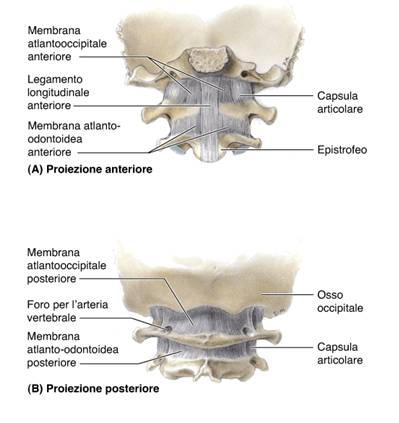 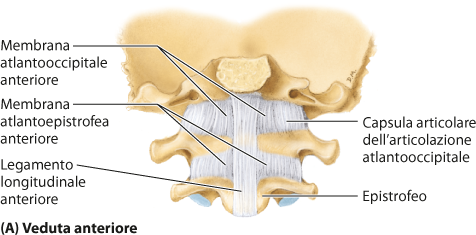 K.L. Moore, A.F. Dalley, A.M.R. Agur                                                                      Anatomia umana a orientamento clinico                                                           Copyright 2015 C.E.A. Casa Editrice Ambrosiana
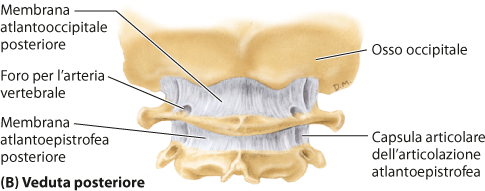 K.L. Moore, A.F. Dalley, A.M.R. Agur                                                                      Anatomia umana a orientamento clinico                                                           Copyright 2015 C.E.A. Casa Editrice Ambrosiana
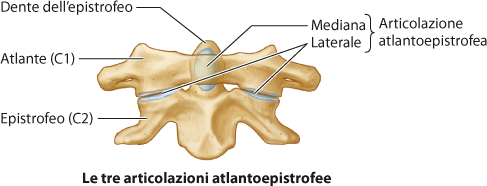 K.L. Moore, A.F. Dalley, A.M.R. Agur                                                                      Anatomia umana a orientamento clinico                                                           Copyright 2015 C.E.A. Casa Editrice Ambrosiana
ARTICOLAZIONE CRANIO-VERTEBRALE:ARTICOLAZIONE ATLANTO-EPISTROFICA LATERALE
ARTRODIE (pari) tra FACCETTE ARTICOLARI INFERIORI dell’ ATLANTE 
e FACCETTE ARTICOLARI SUPERIORI dell’ EPISTROFEO
ARTICOLAZIONE CRANIO-VERTEBRALE:ARTICOLAZIONE ATLANTO-EPISTROFICA MEDIANA
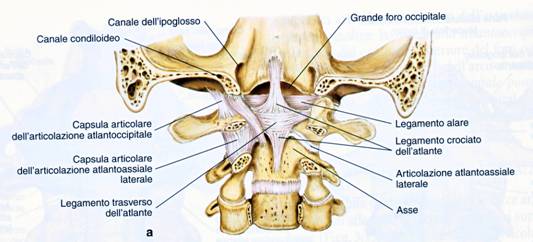 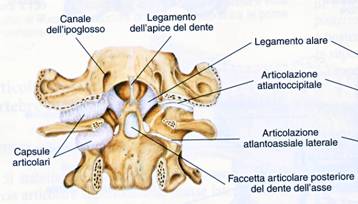 TROCOIDE (impari) tra ARCO ANTERIORE dell’ ATLANTE 
e DENTE dell’ EPISTROFEO

LEGAMENTI:
DELL’ APICE DEL DENTE
- ALARI 
- CROCIATO dell’ ATLANTE:
TRASVERSO DELL’ ATLANTE
  MEMBRANA TECTORIA (porzione del Legamento Longitudinale Posteriore)
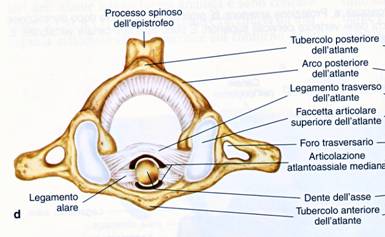 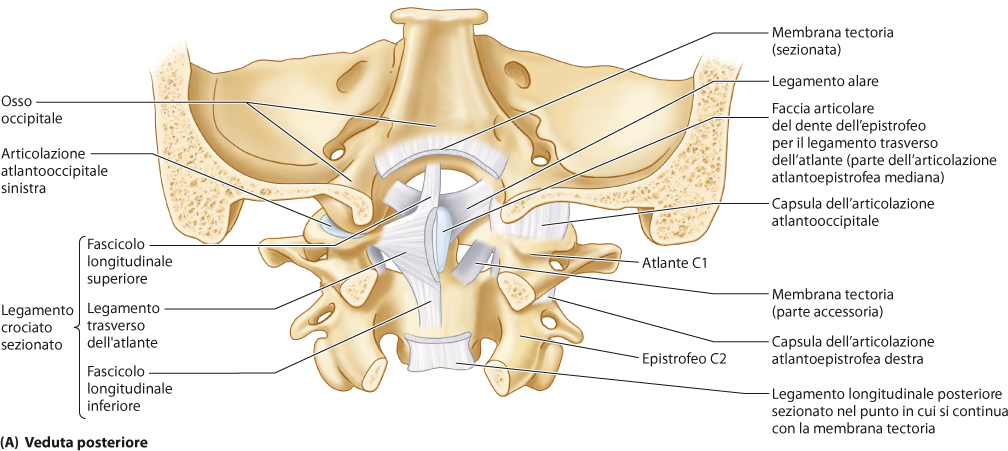 K.L. Moore, A.F. Dalley, A.M.R. Agur                                                                      Anatomia umana a orientamento clinico                                                           Copyright 2015 C.E.A. Casa Editrice Ambrosiana
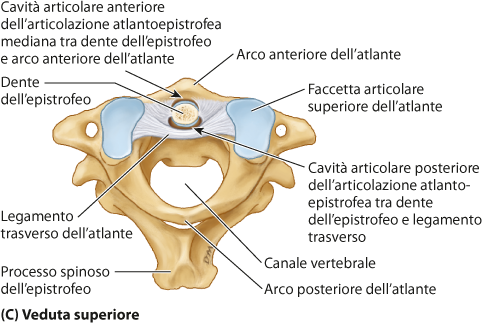 K.L. Moore, A.F. Dalley, A.M.R. Agur                                                                      Anatomia umana a orientamento clinico                                                           Copyright 2015 C.E.A. Casa Editrice Ambrosiana
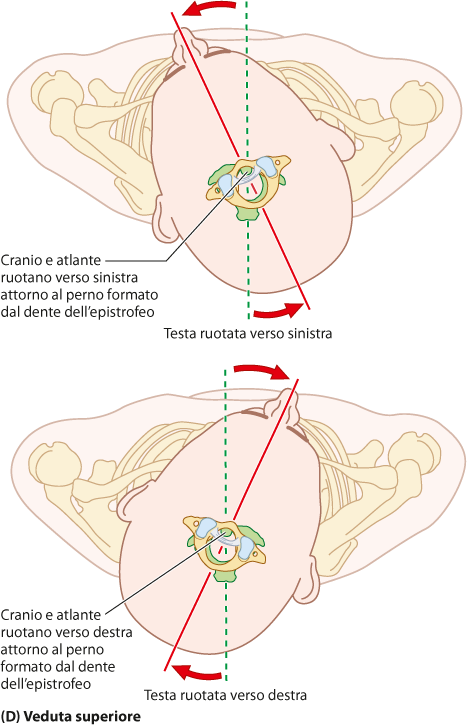 K.L. Moore, A.F. Dalley, A.M.R. Agur                                                                      Anatomia umana a orientamento clinico                                                           Copyright 2015 C.E.A. Casa Editrice Ambrosiana
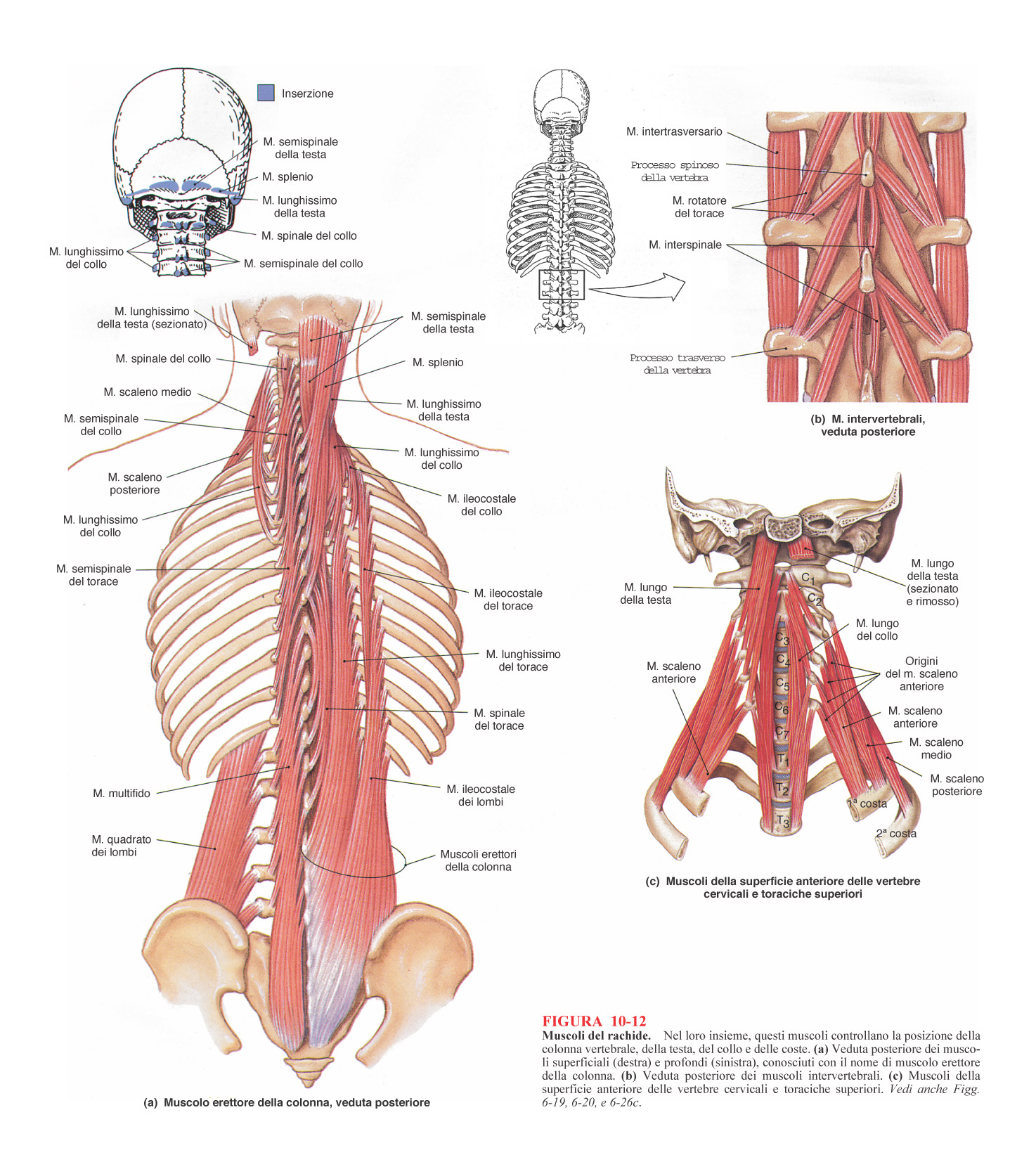 MUSCOLI DEL RACHIDE VERTEBRALE
MUSCOLI DEL RACHIDE VERTEBRALE
MUSCOLI DELLE DOCCE VERTEBRALI (o SPINODORSALI o ERETTORI) , situati tra i PROCESSI SPINOSI ed i PROCESSI TRASVERSI e sono coperti, SUPERFICIALMENTE, dai MM. SPINOAPPENDICOLARI e SPINOCOSTALI (= MM. DENTATI POSTERIORI). 
Si classificano, a loro volta, in:- FASCI SUPERFICIALI
   - FASCI INTERMEDI
   - FASCI PROFONDI
MUSCOLI SUBOCCIPITALI
MUSCOLI VENTRALI DEL RACHIDE
MUSCOLI VERTEBRALI delle DOCCE VERTEBRALI MUSCOLI SPLENII
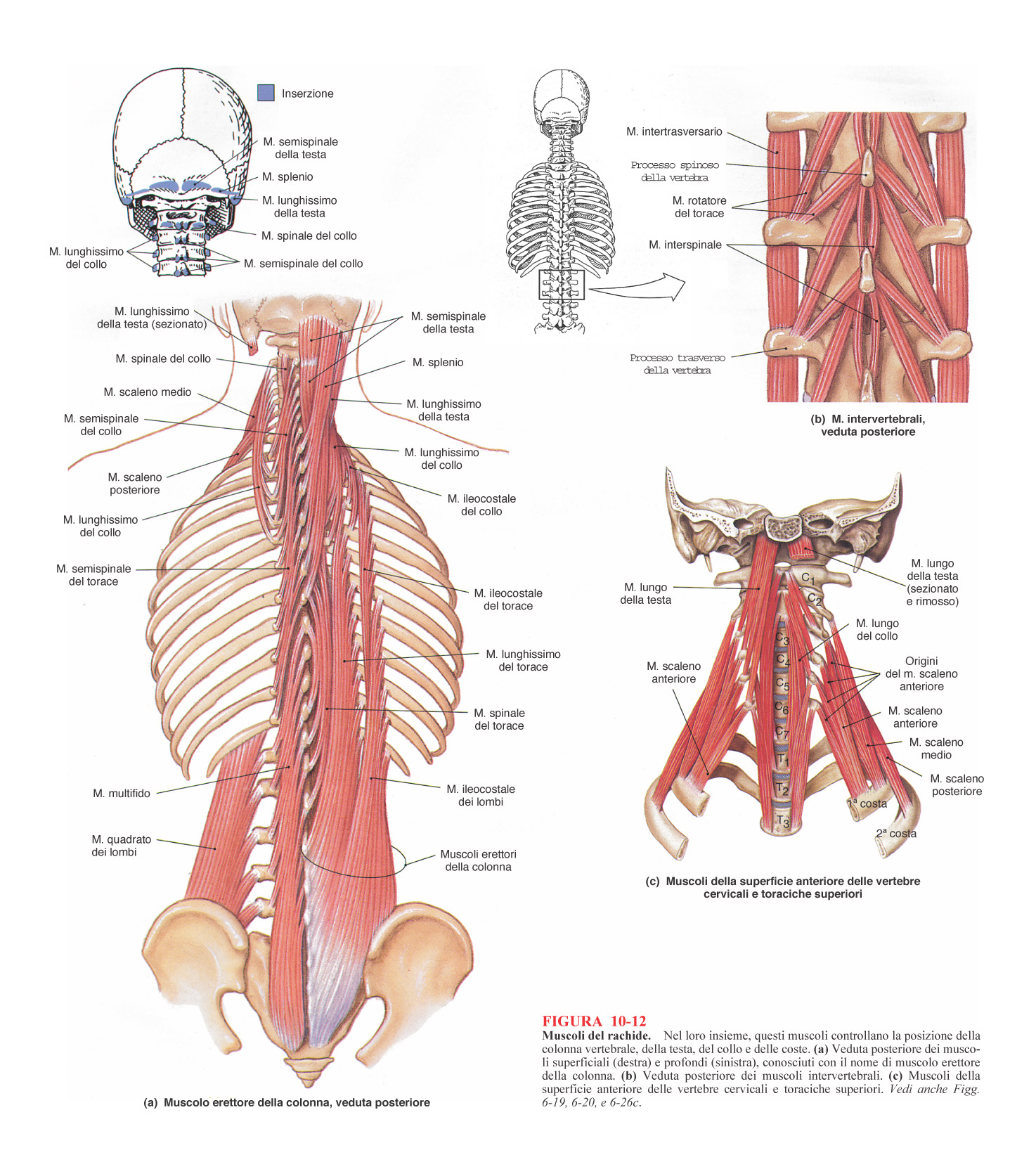 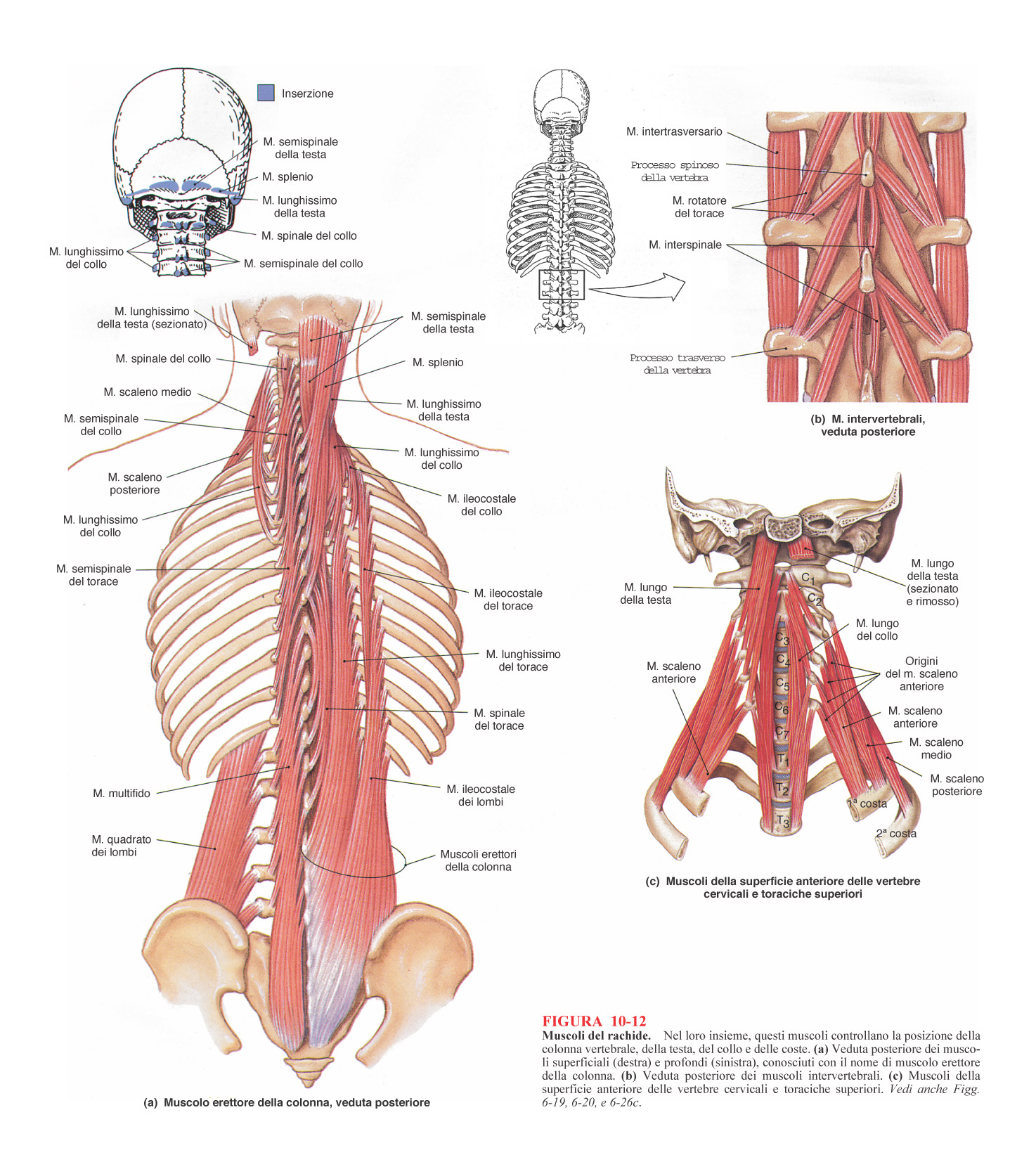 MUSCOLI 
DELLE
DOCCE
VERTEBRALI
(Strati
Superficiale 
e
Intermedio)
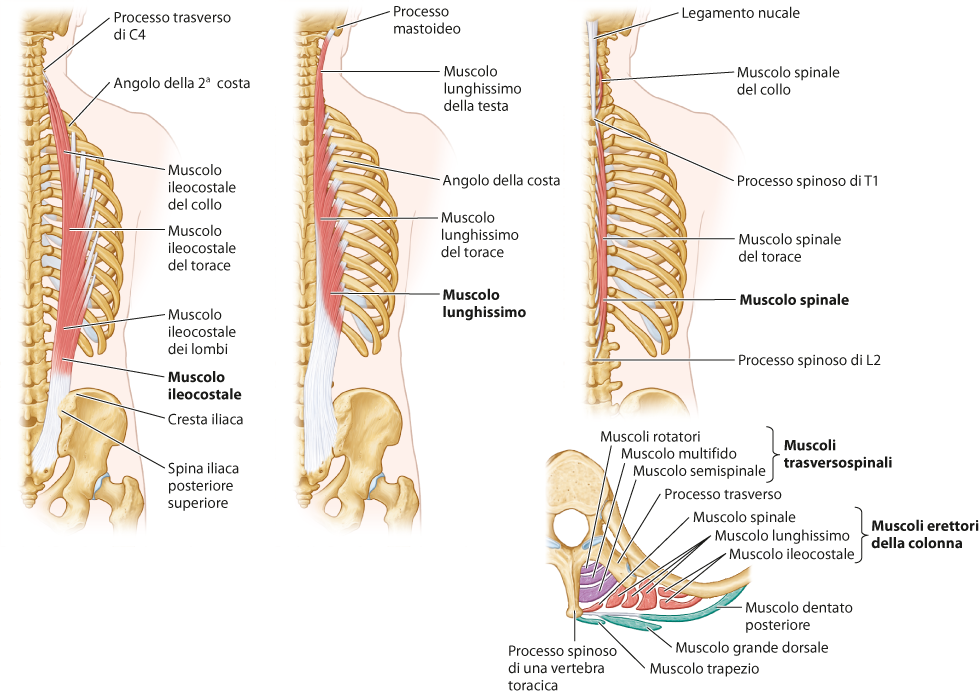 MUSCOLO SACROSPINALE
K.L. Moore, A.F. Dalley, A.M.R. Agur                                                                      Anatomia umana a orientamento clinico                                                           Copyright 2015 C.E.A. Casa Editrice Ambrosiana
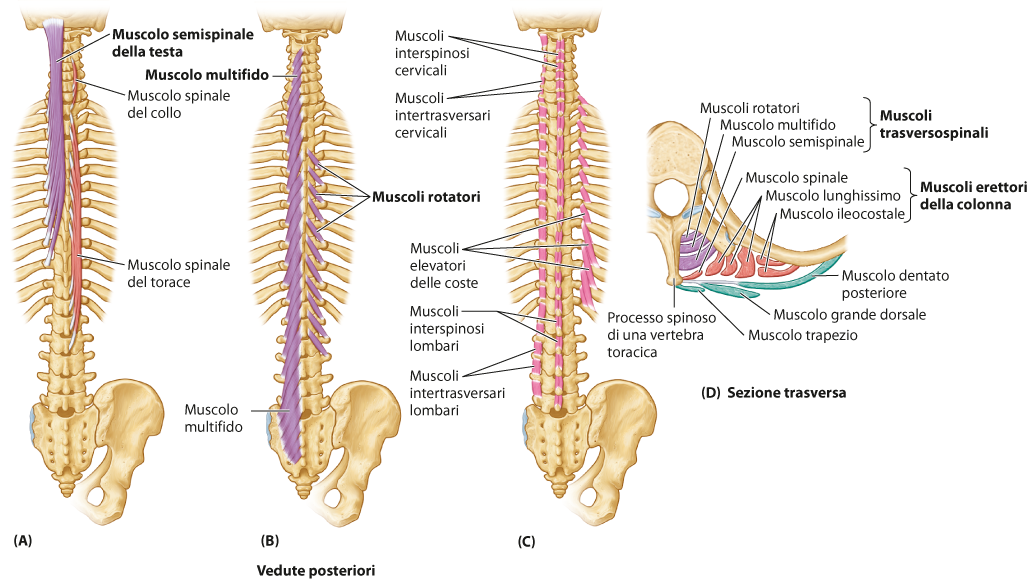 MUSCOLO TRASVERSO SPINALE
K.L. Moore, A.F. Dalley, A.M.R. Agur                                                                      Anatomia umana a orientamento clinico                                                           Copyright 2015 C.E.A. Casa Editrice Ambrosiana
MUSCOLI delle DOCCE VERTEBRALISEMISPINALE e MULTIFIDO
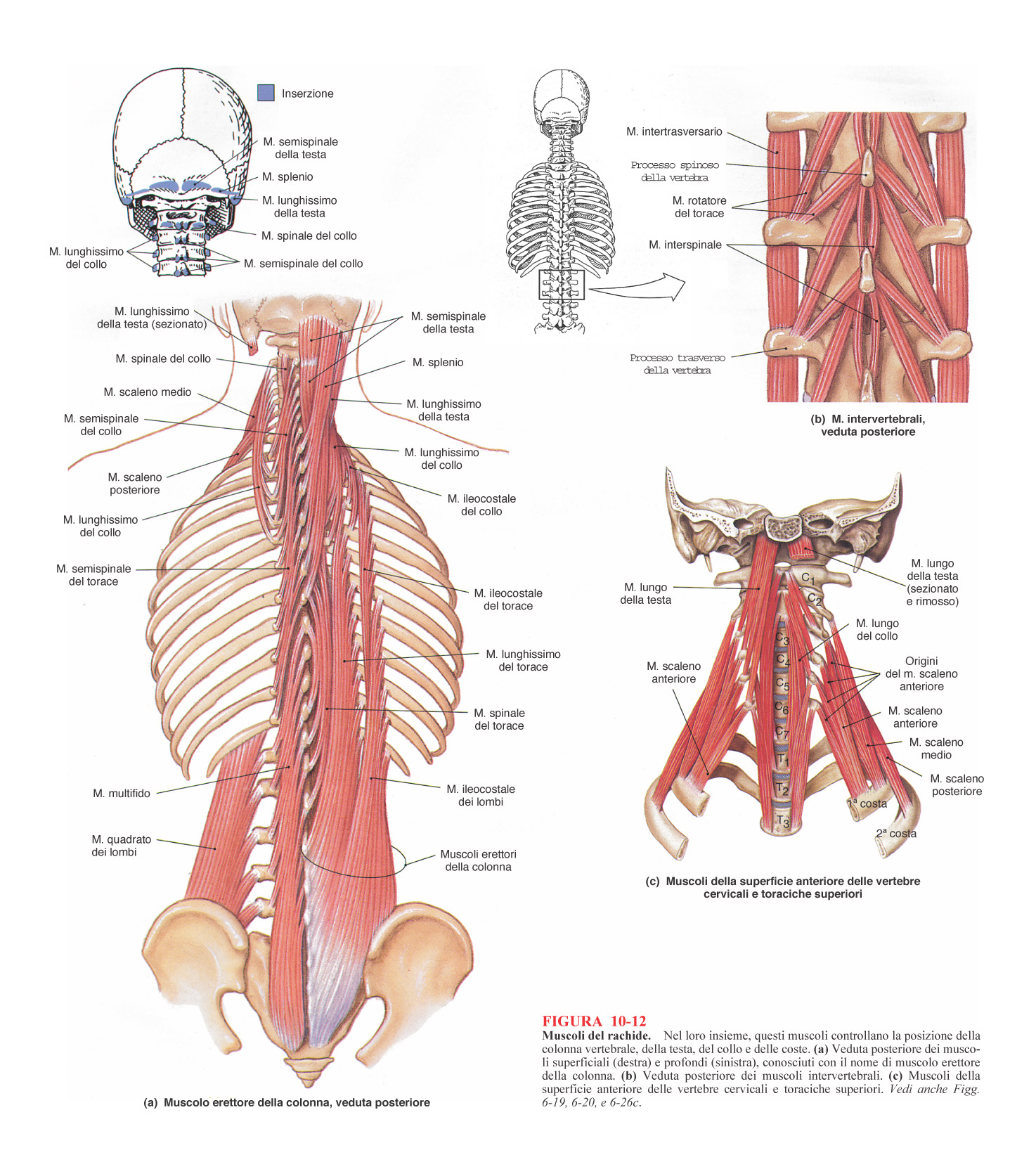 MUSCOLI 
PROFONDI
E
INTERMEDI
DELLE DOCCE
VERTEBRALI
(Interspinosi,
Inter -
Trasversari
e
Rotatori Spino-Trasversari)
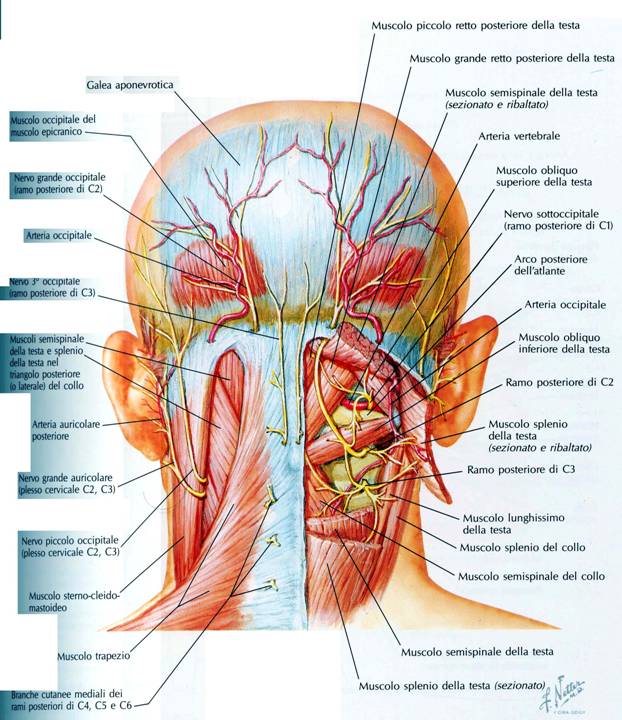 MUSCOLI  SUBOCCIPITALI
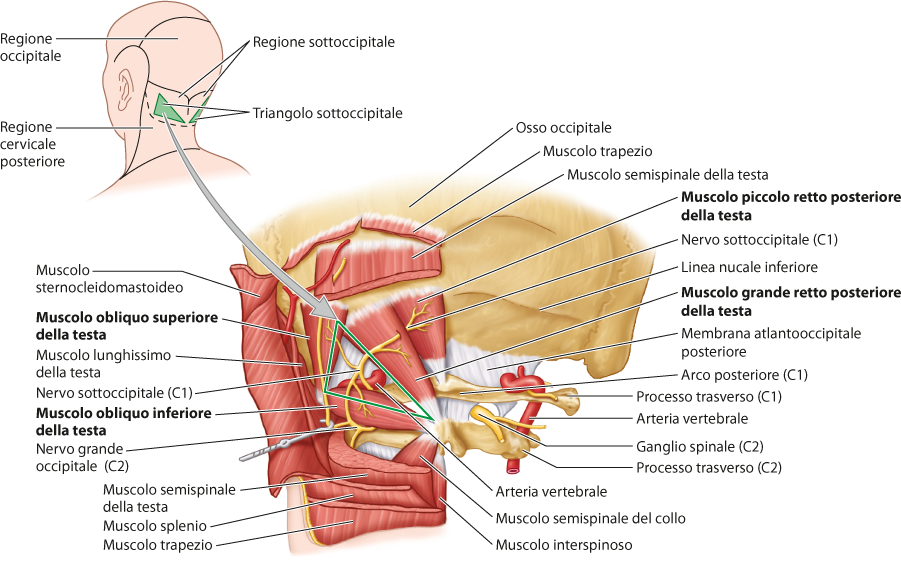 K.L. Moore, A.F. Dalley, A.M.R. Agur                                                                      Anatomia umana a orientamento clinico                                                           Copyright 2015 C.E.A. Casa Editrice Ambrosiana
MUSCOLI VENTRALI del RACHIDE
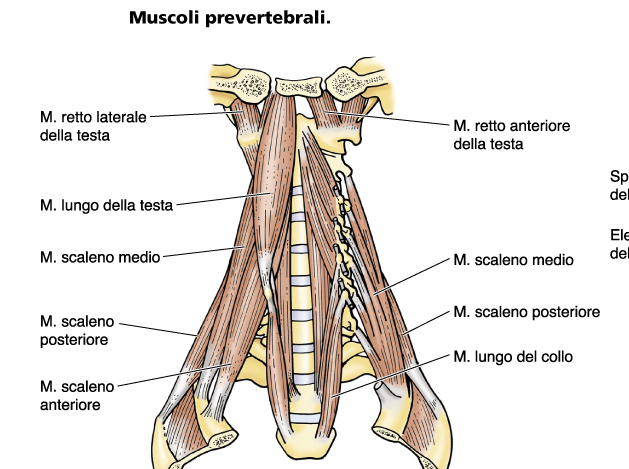 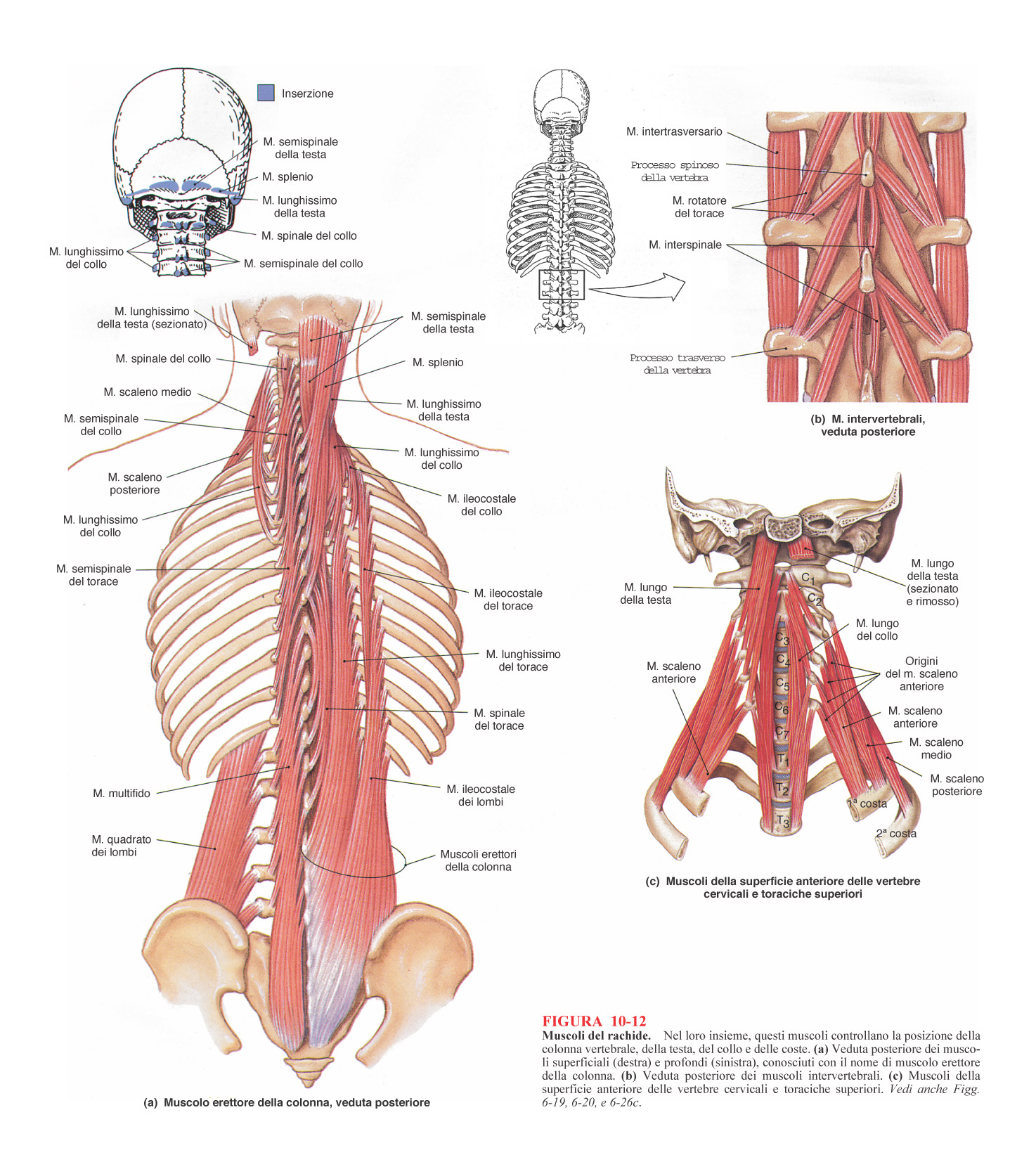 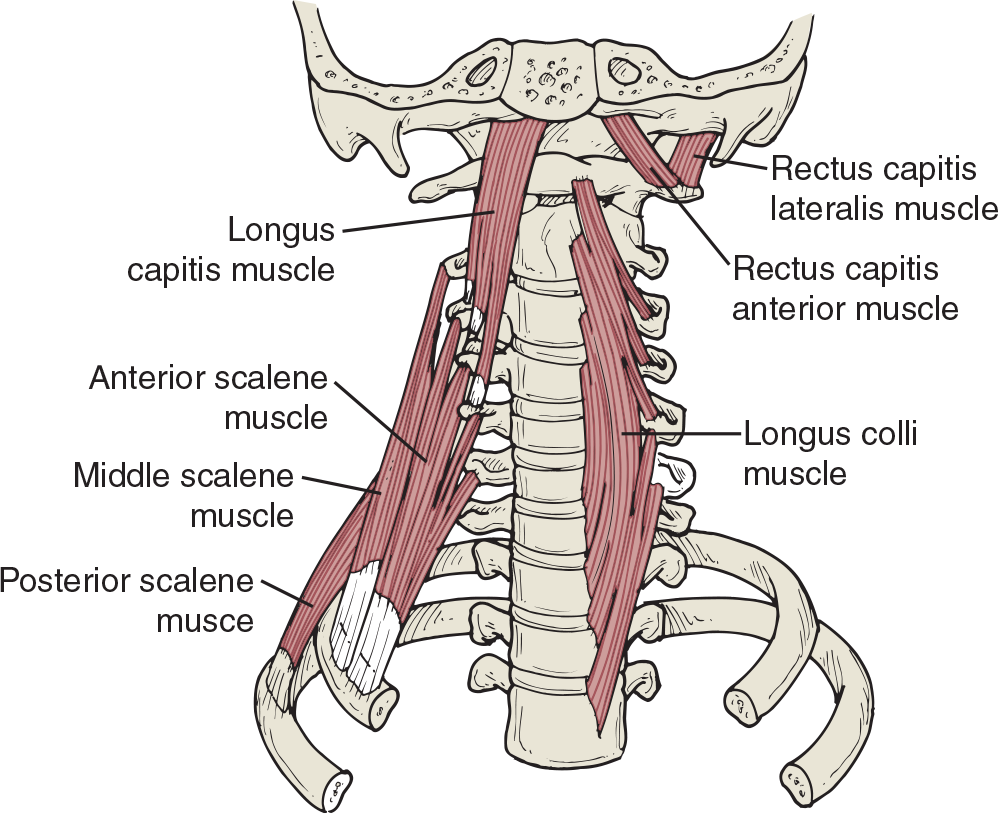